5
O‘zbek tili
sinf
Mavzu:Shaxs otlari.
Kasb-hunar otlarining  qo‘llanishi.
MUSTAQIL BAJARISH UCHUN TOPSHIRIQLAR:
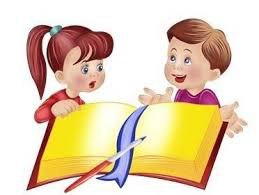 1.Zardo‘zlik, binokorlik, kulolchilik
 so‘zlari ishtirokida gaplar tuzing.
   
   2. “Oila davrasida” mavzusida matn yarating.
MUSTAQIL BAJARISH UCHUN TOPSHIRIQLAR:
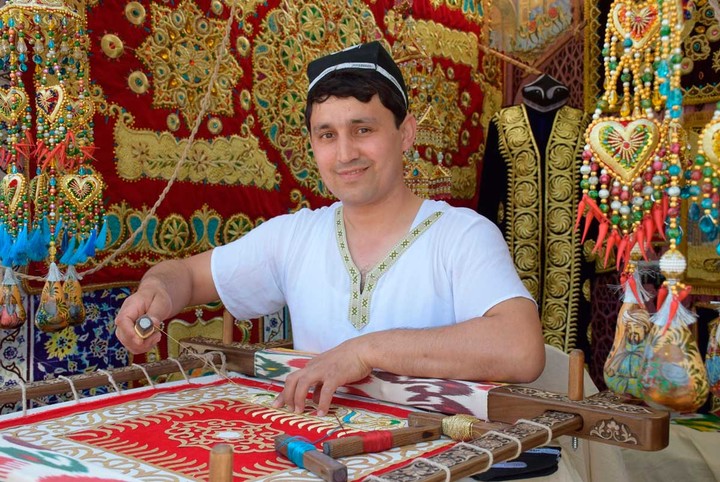 1. Zardo‘zlik-bezak san’ati turi. 
  2. Zardo‘zlik- amaliy san’atning zar ip, nozik sim, ipak bilan kashta tikib bezak yaratadigan sohasi.
MUSTAQIL BAJARISH UCHUN TOPSHIRIQLAR:
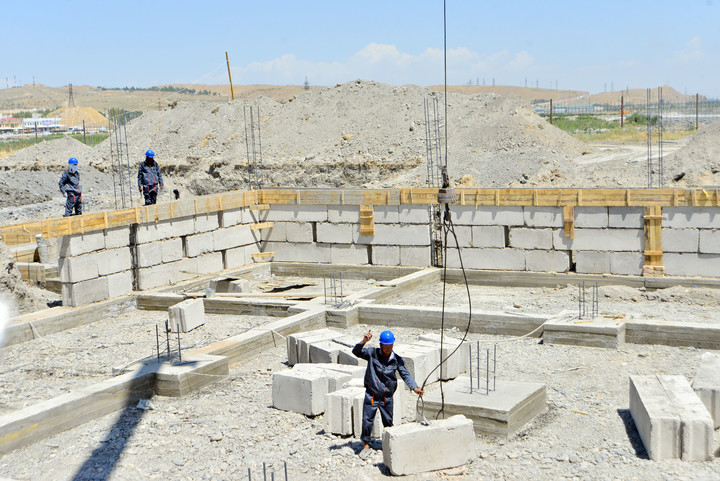 1. Binokorlik- bino, inshoot qurilishi.
  
 2. O‘zbekistonda binokorlar tomonidan juda ko‘plab inshootlar qurilmoqda.
MUSTAQIL BAJARISH UCHUN TOPSHIRIQLAR:
1. Kulolchilik-hunarmandlikning loydan turli buyumlar tayyorlaydigan turi.
  2. Kulolchilikda asosiy hom ashyo tuproq hisoblanadi.
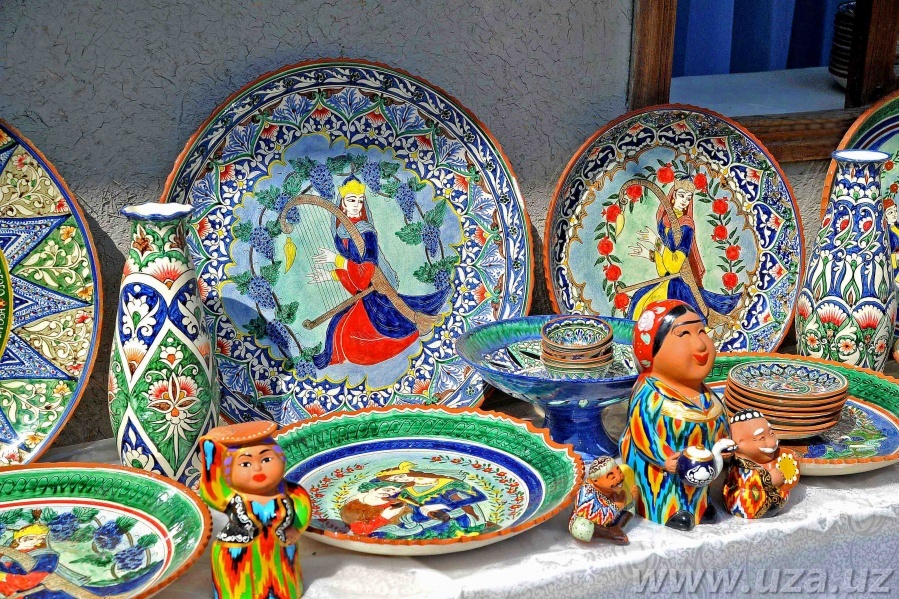 1-TOPSHIRIQ
Rasmlar asosida kim qayerga borishini ayting.
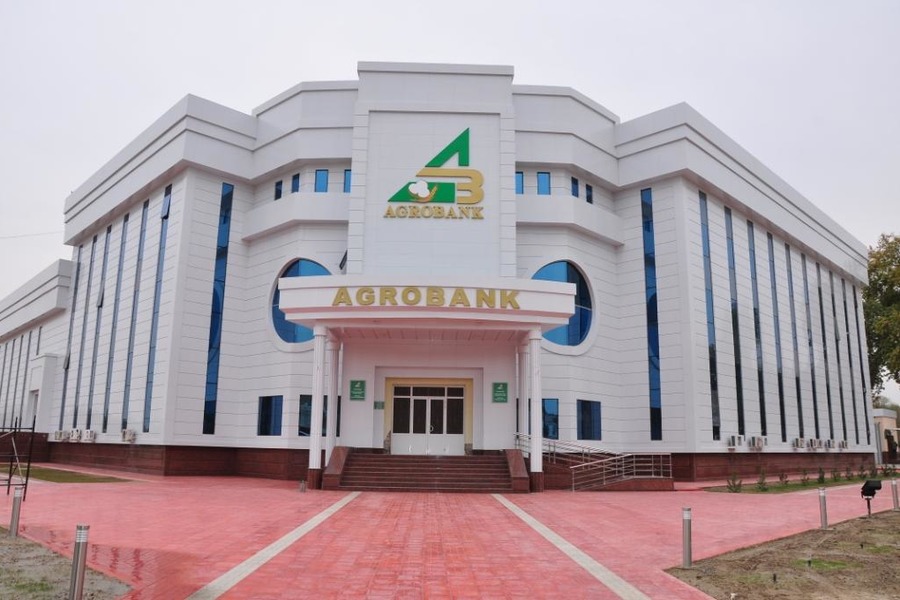 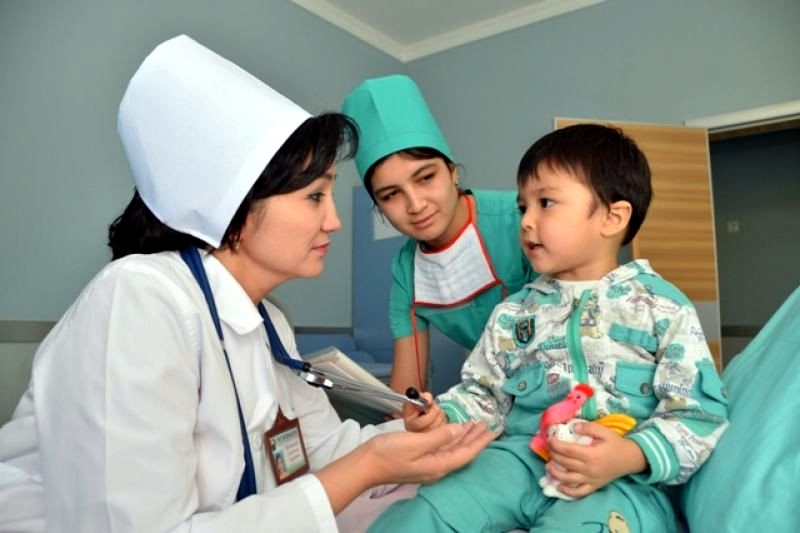 Dadam bankka boradilar.
Onam shifoxonada ishlaydilar.
1-TOPSHIRIQ
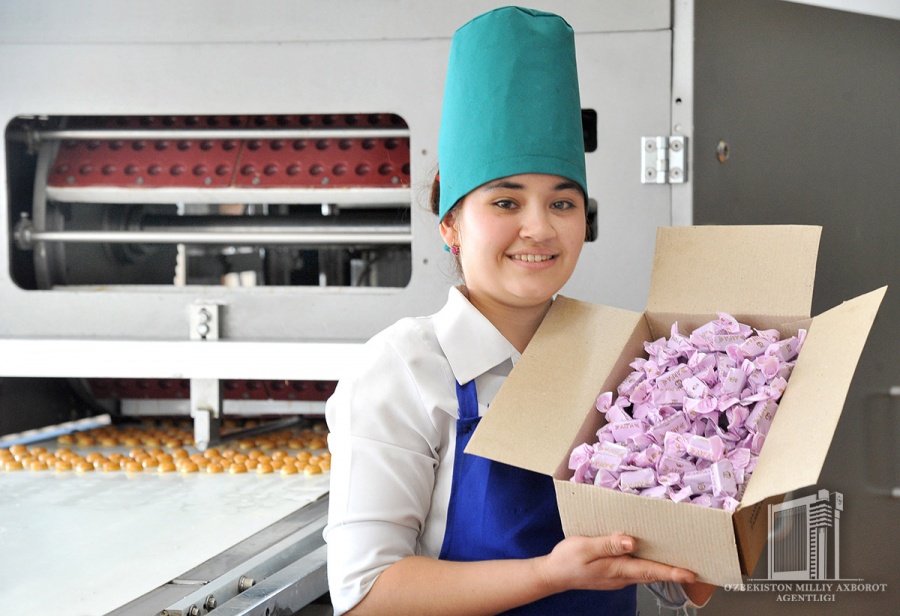 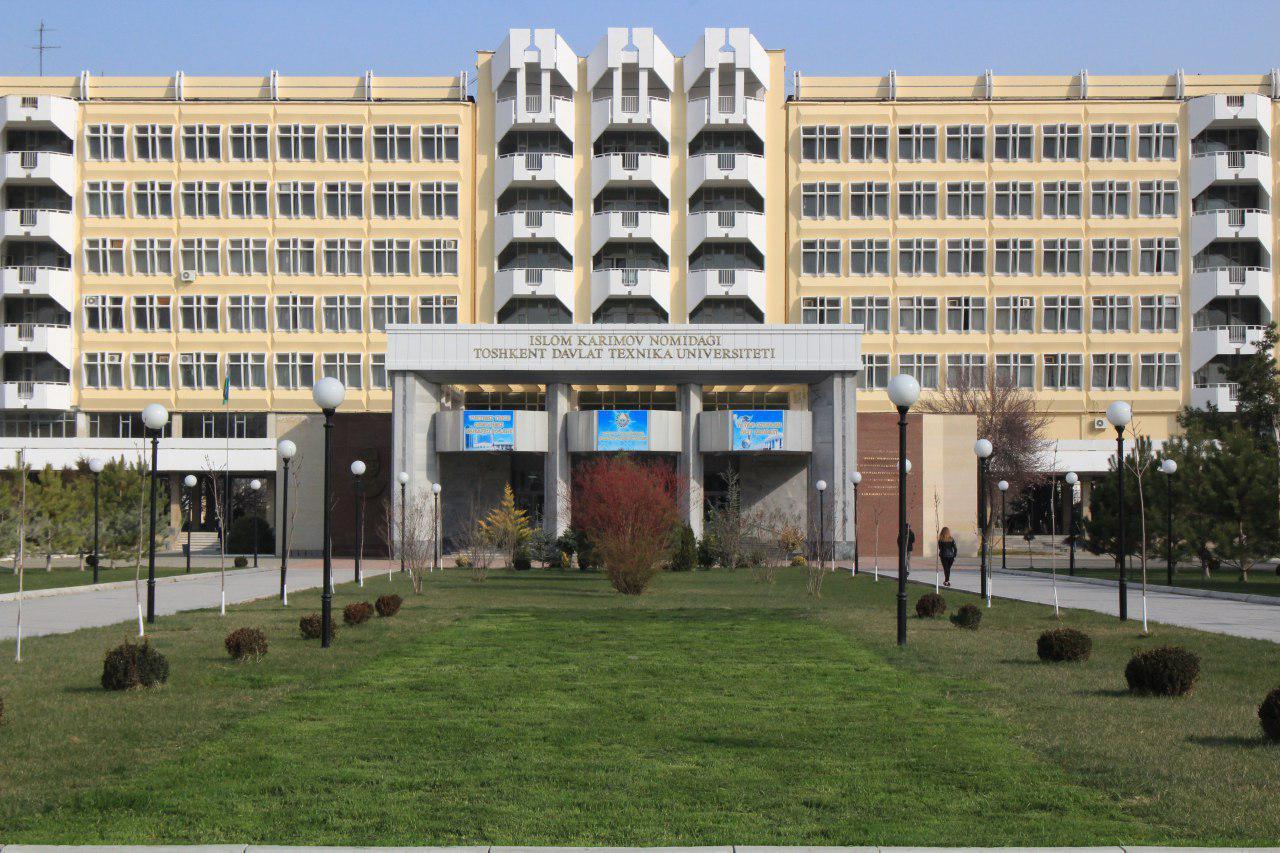 Opam qandolat korxonasiga boradi.
Akam universitetga boradi.
1-TOPSHIRIQ
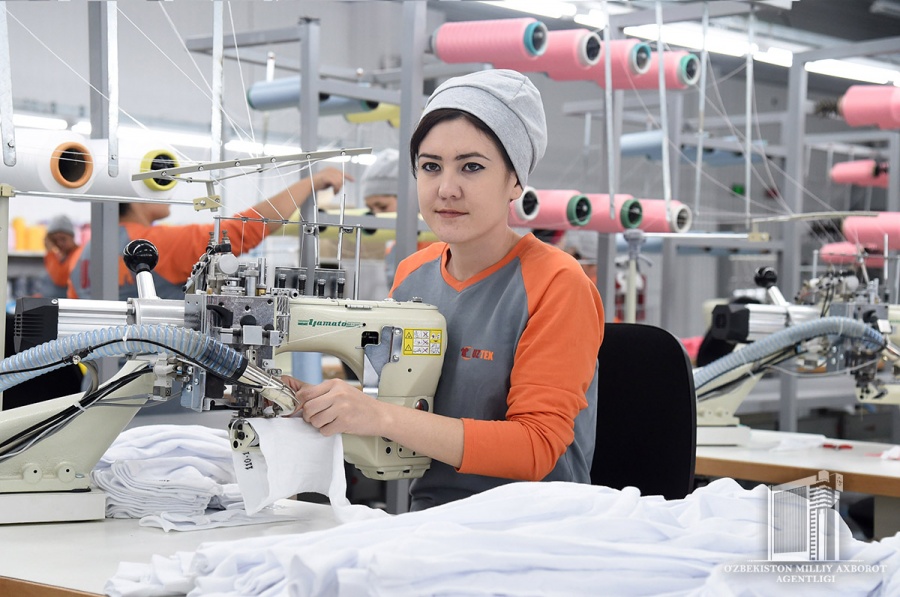 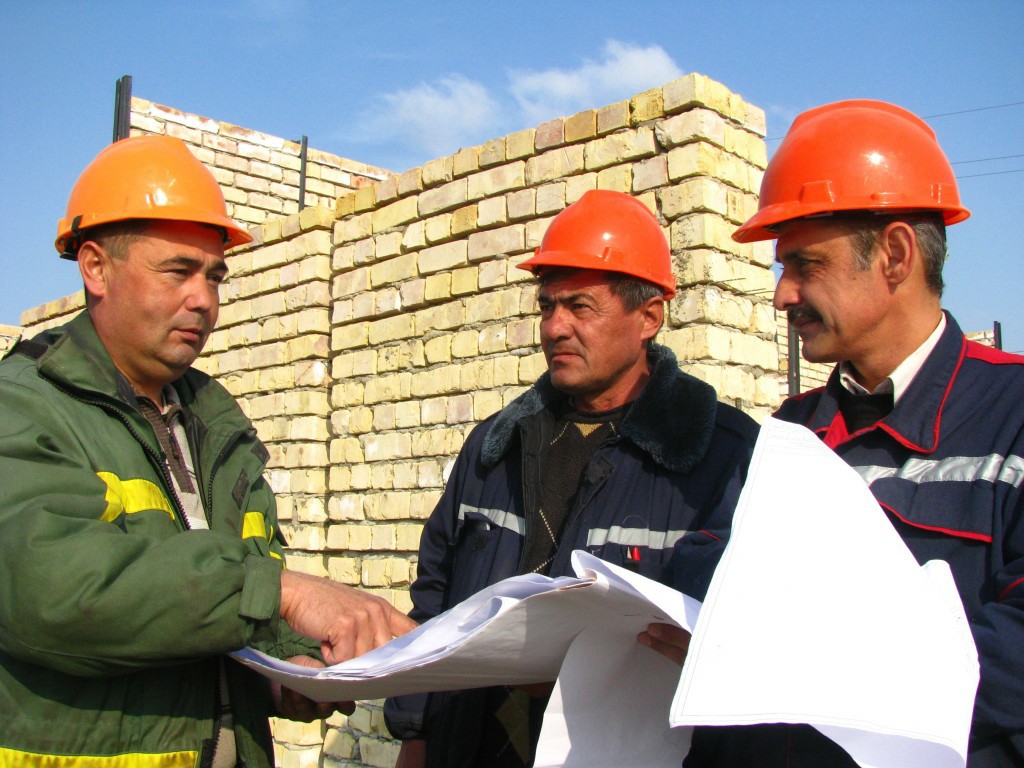 Xolam – tikuvchi.
Amakim qurilishda ishlaydi.
2-TOPSHIRIQ
- Bobur, uyga ketyapsanmi?
- Бобур ты идёшь домой?
- Yo‘q amakimnikiga ketyapman.
- Нет, я иду к дяде.
- Твой дядя специалист по компьютерной программе?
- Amaking kompyuter dasturi bo‘yicha muhandislar-a?
- Ha, do‘stim.
- Да, друг.
Men ham “Kompyuter bilimdoni”
tanloviga tayyorgarlik ko‘ryapman.
-Я тоже готовлюсь к конкурсу «Компьютерный знаток».
- Biznikiga kel, birga o‘rganamiz.
Приходи к нам в месте будем готовиться.
O‘QING.TINGLANG. SO‘ZLANG.
Mening onam shifokor. Onamning aytishlaricha, kichik yoshda bo‘lganlarida otalari betob bo‘lib qolgan.
ekan. Shunda shifokorlar ularni davolashgan ekan. Onam shifokor bo‘lsam, men ham odamlarni davolayman deb, oldilariga maqsad qo‘ygan ekanlar. Shu sababli onam shifokor kasbini tanlagan ekanlar. Onam oilaviy shifoxonada ishlaydilar. Haftada bir marta bolalar shifoxonasida navbatchilik qiladilar. Yakshanba kunlari oilamiz davrasida dam olamiz. Men ham onam kabi shifokor bo‘lishni orzu qilaman.
1-MASHQ
Beilgan so‘zlarni o‘zaro bog‘lab gaplar tuzing.
Ota-onamiz biz uchun qayg‘uradilar.
1-MASHQ
Beilgan so‘zlarni o‘zaro bog‘lab gaplar tuzing.
Bobom menga bu hunarni o‘rgatdi.
1-MASHQ
Beilgan so‘zlarni o‘zaro bog‘lab gaplar tuzing.
Oila birdam bo‘lsa, hamma orzusiga yetadi.
1-MASHQ
Beilgan so‘zlarni o‘zaro bog‘lab gaplar tuzing.
Biz ertaga sayohatga chiqishni rejalashtirdik.
MUOMALA ODOBI
O‘YLA, IZLA, TOP!
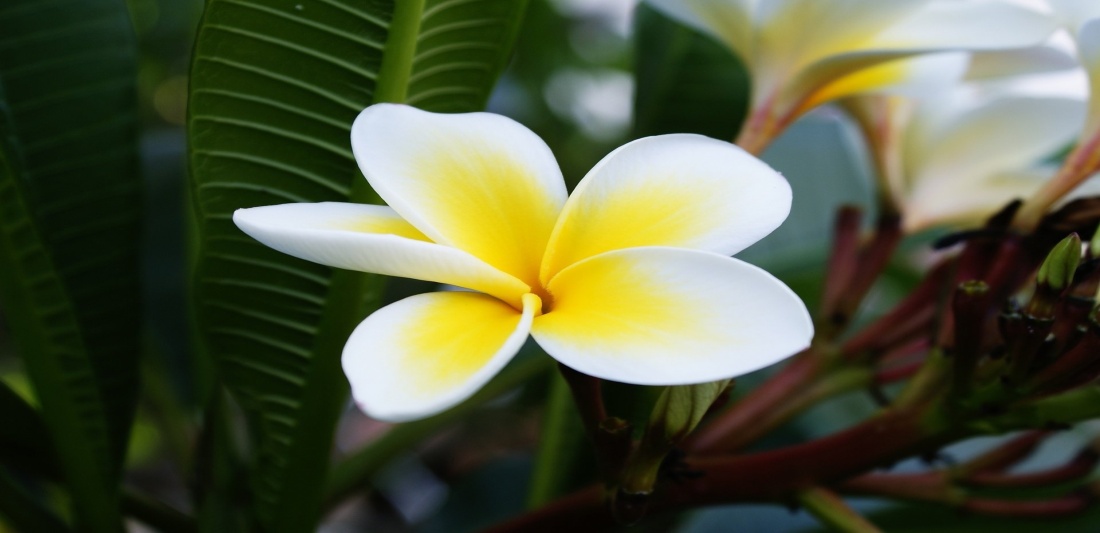 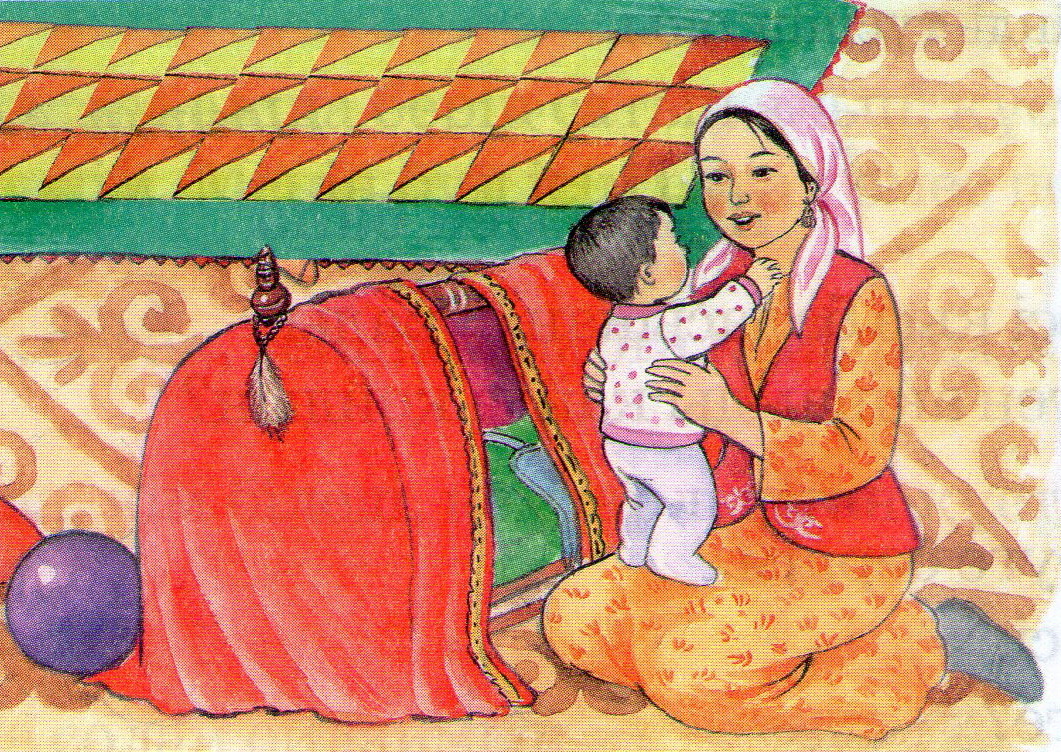 gul bilan
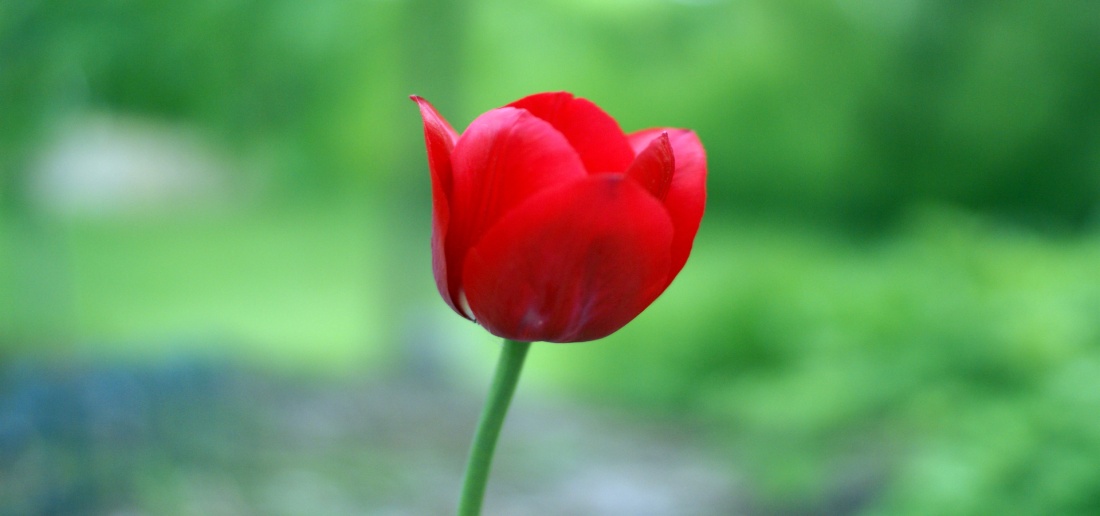 Ona bilan bola,
lola.
O‘YLA, IZLA, TOP!
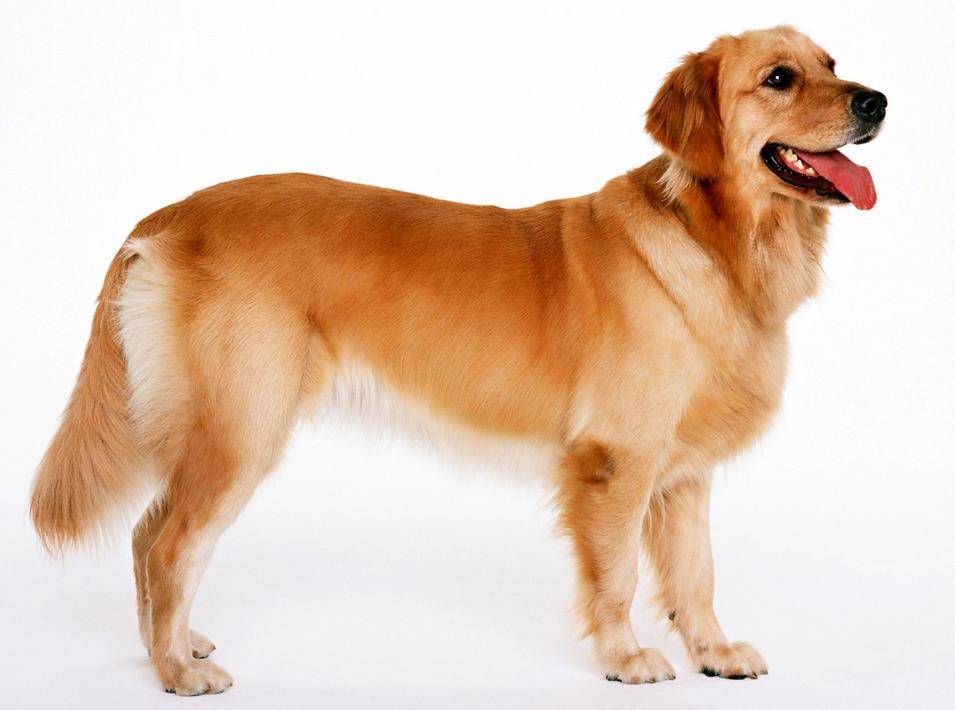 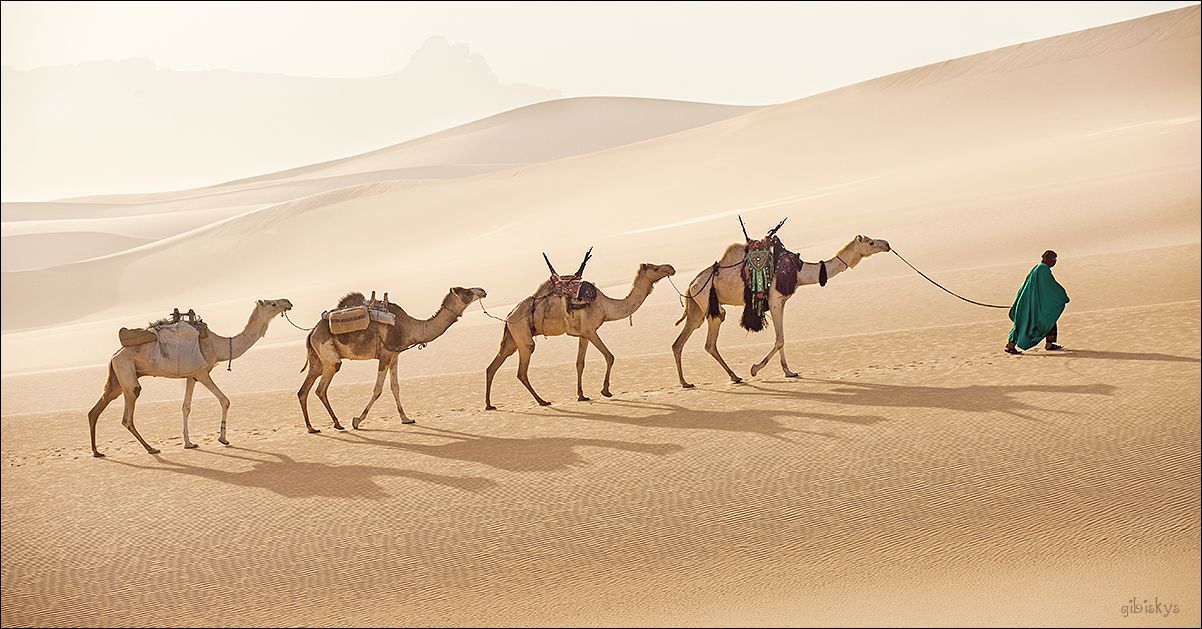 It hurar
karvon o‘tar.
O‘YLA, IZLA, TOP!
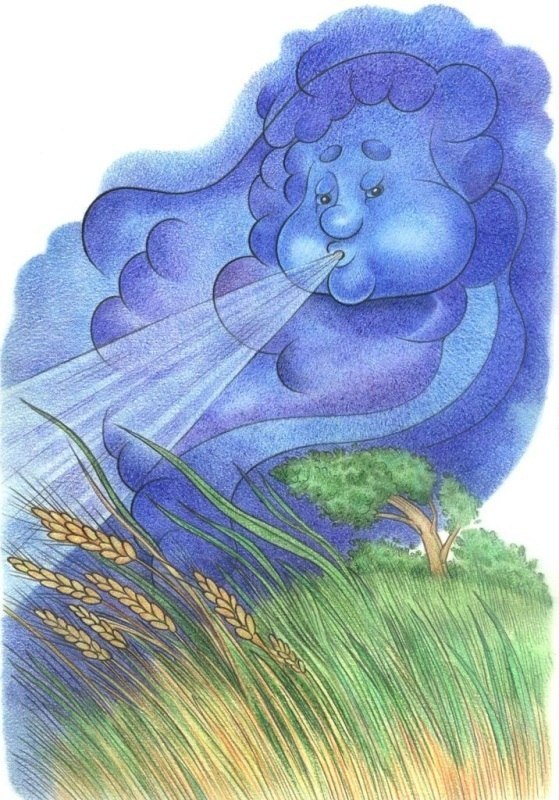 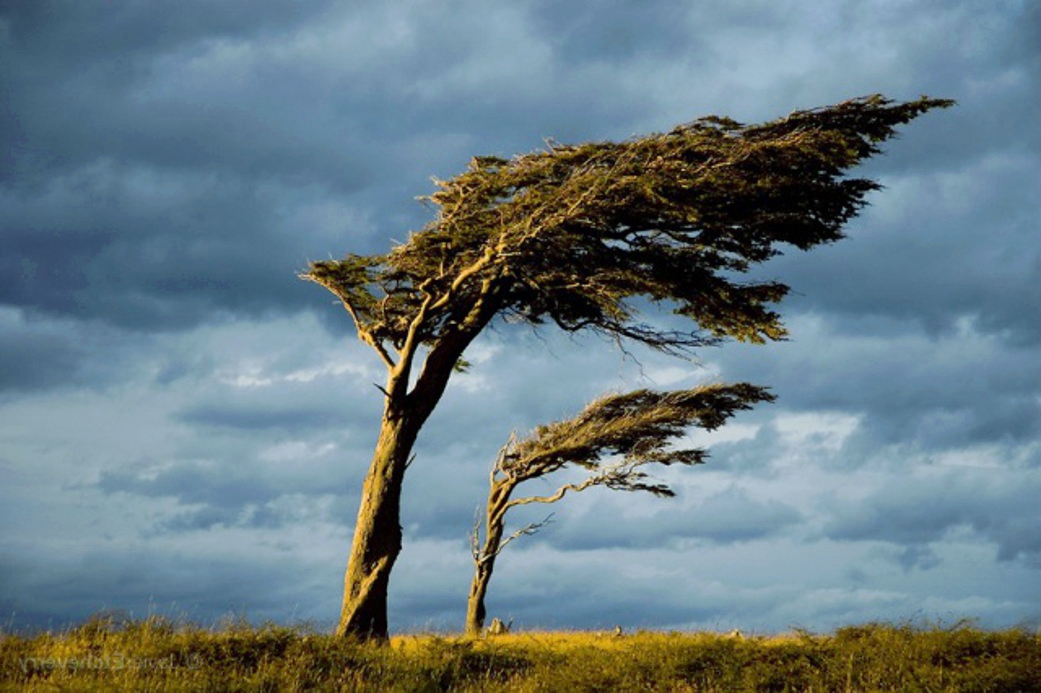 daraxtning uchi qimirlamaydi.
Shamol bo‘lmasa,
MUSTAQIL BAJARISH UCHUN TOPSHIRIQLAR:
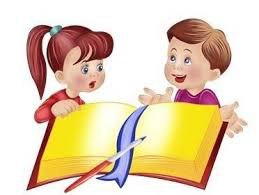 1.Yasama shaxs otlari va tub shaxs otlariga misollar yozing.
   
   2. “Kattalarga murojaat qilish” shaklida
suhbat matni tuzing.